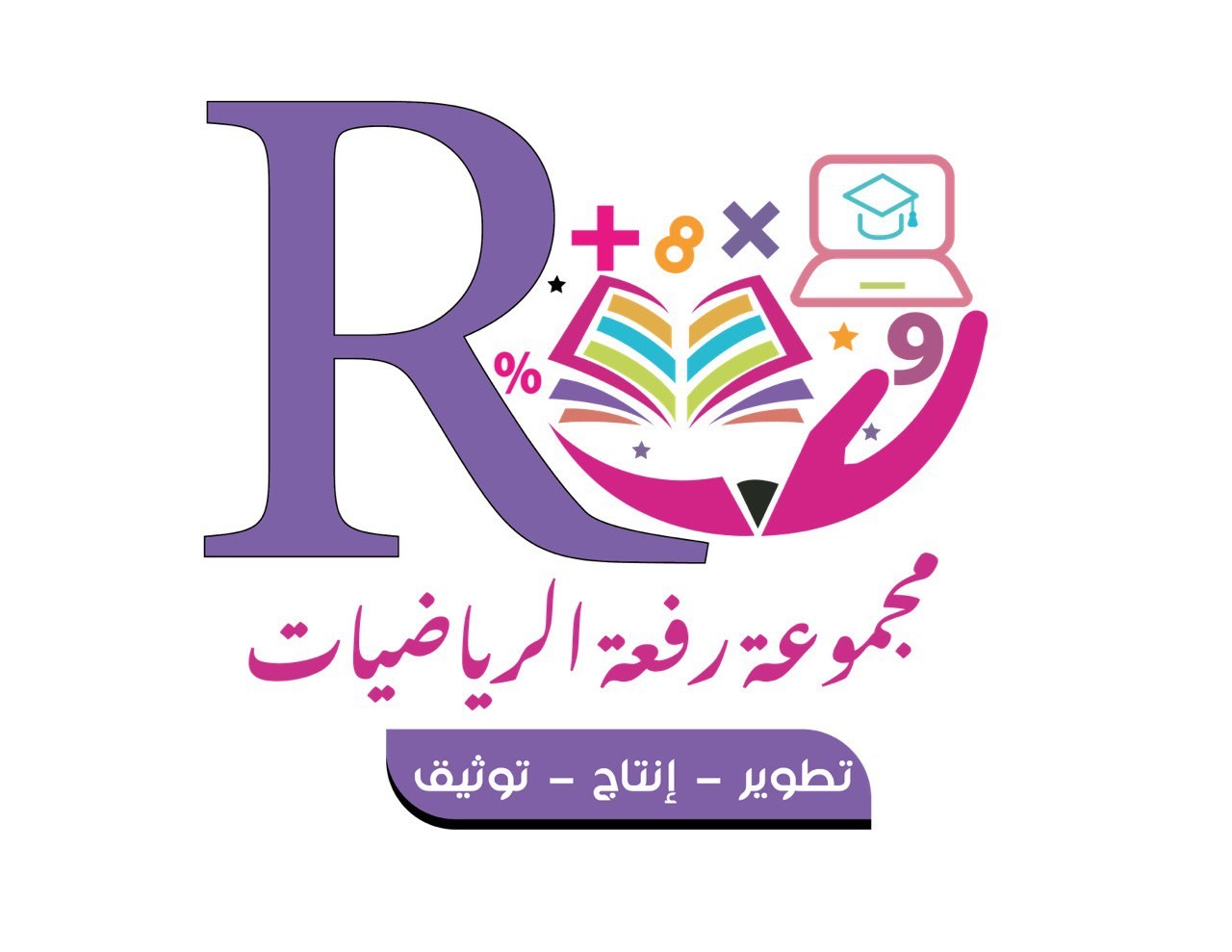 الاحتمال
والكسور
أ/ نوره الأكلبي
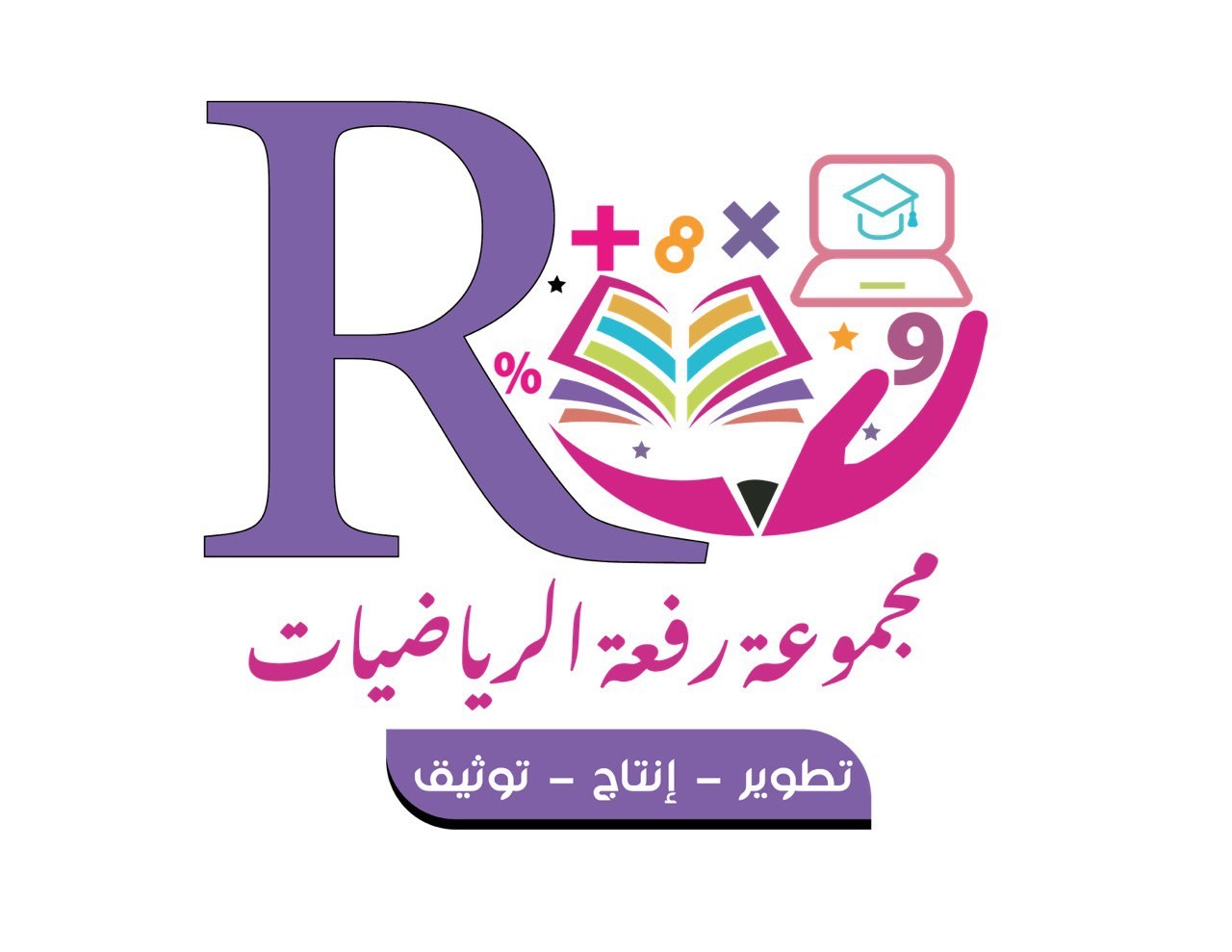 تعزيز مهارة(7): وصف الاحتمال بالكلمات.
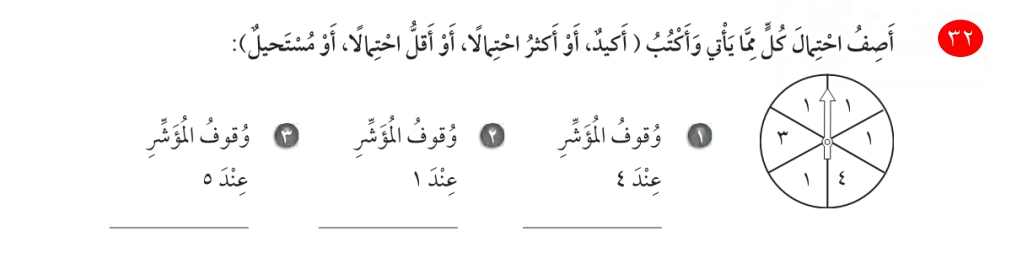 صفحة 29 مهاراتي الصف الخامس إعداد : أ/ هبه المزيد
أ/ نوره الأكلبي
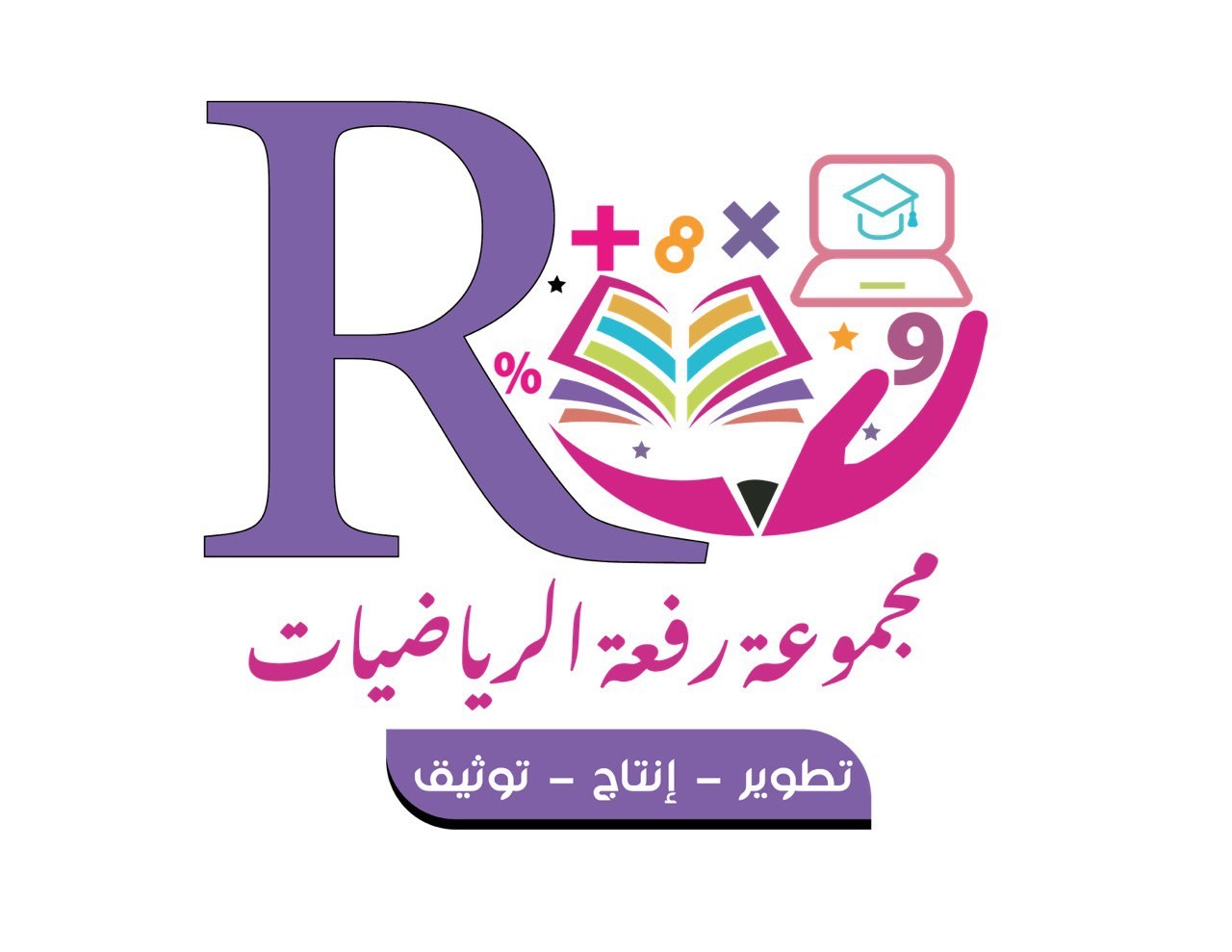 نشاط :
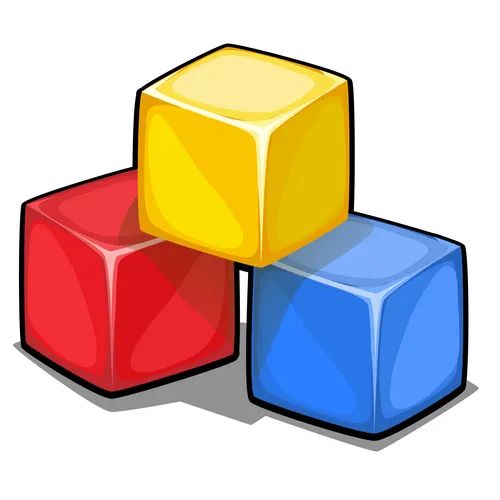 أ/ نوره الأكلبي
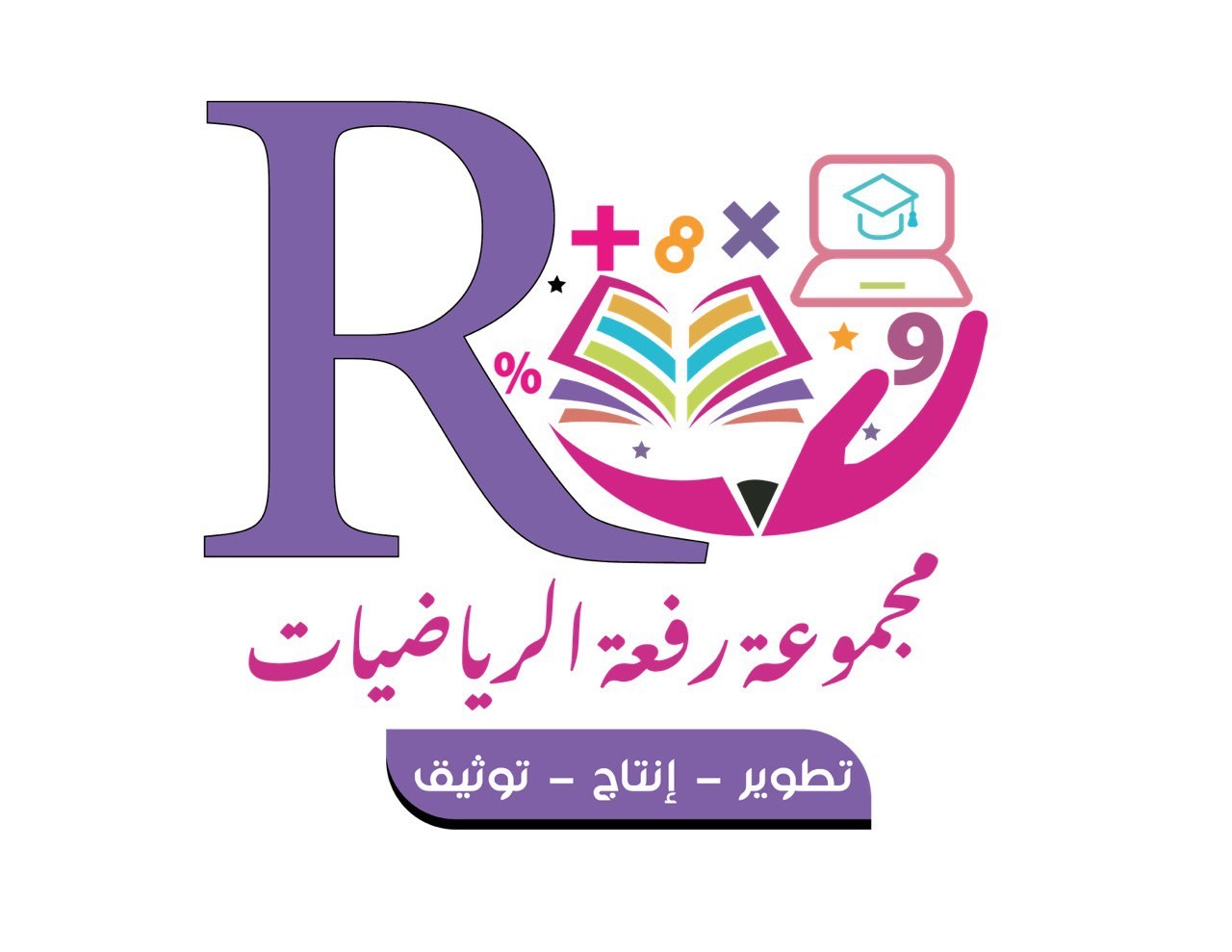 اعرض كيسًا يحوي ١٢ مكعبًا من الألوان التالية:
٨ مكعبات حمراء، مكعبين أخضرين، ومكعبين أصفرين.
• ما احتمال أن نسحب مكعبًا أصفر، ومكعبًا أحمر، ومكعبًا أرجوانيًّا؟ 
مكعب أصفر:................. 
مكعب أحمر: ................. 
مكعب أرجواني: ..............

ضع قائمة بالنتائج الممكنة لتجربة سحب مكعب من الكيس.
هل هناك نتائج متساوية الإمكانية؟
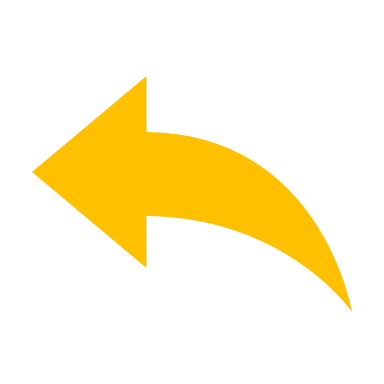 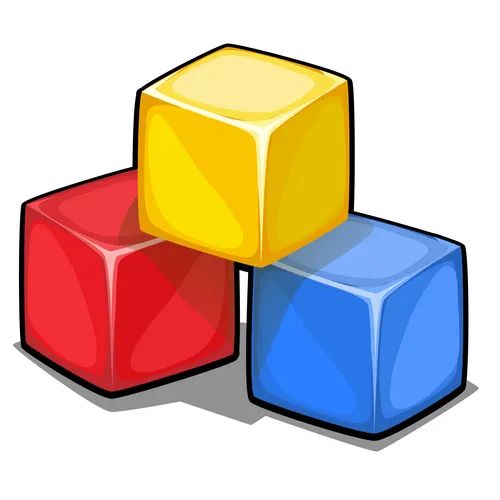 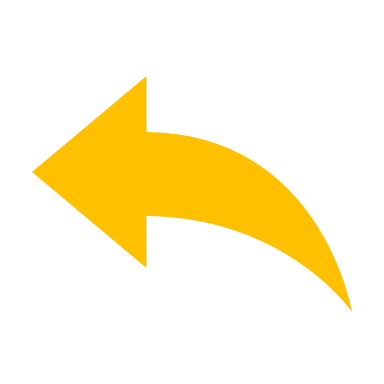 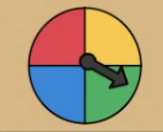 أ/ نوره الأكلبي
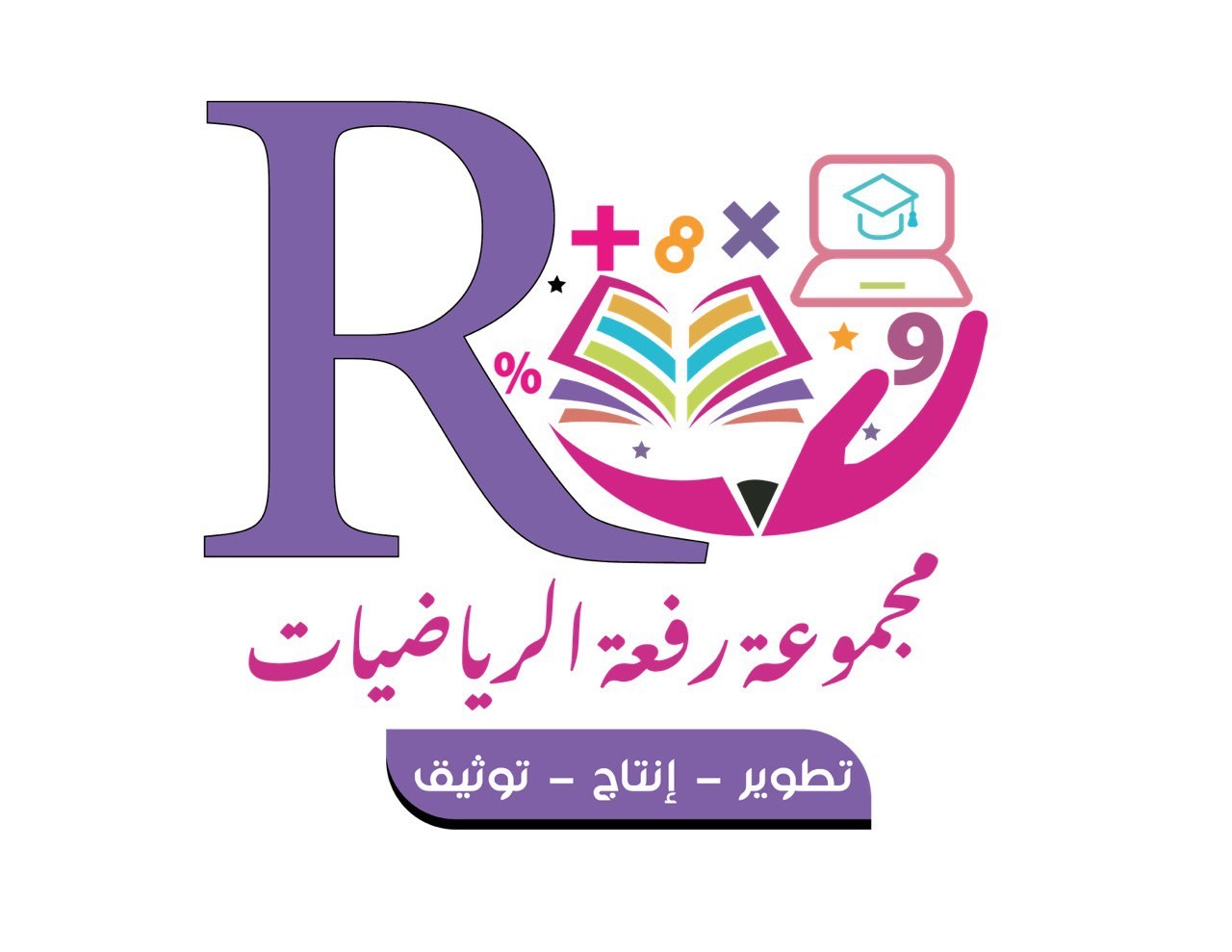 اسْتعِدَّ
فِكْرَةُ الدَّرْسِ
رابط الدرس الرقمي
أصف الاحتمال مستعملا الكسور .
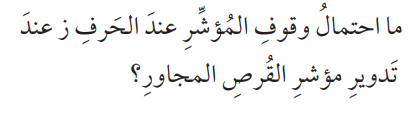 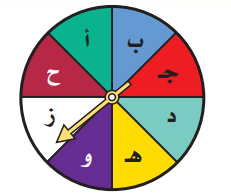 المفردات
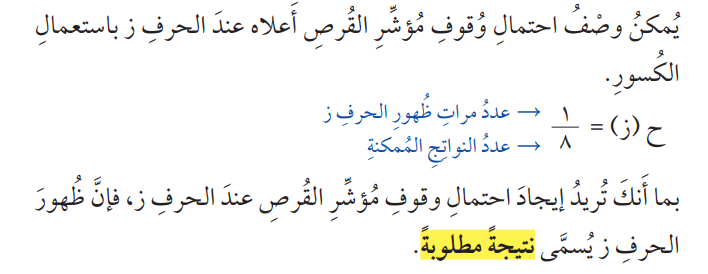 نتيجة مطلوبة .
أ/ نوره الأكلبي
صفحة 102
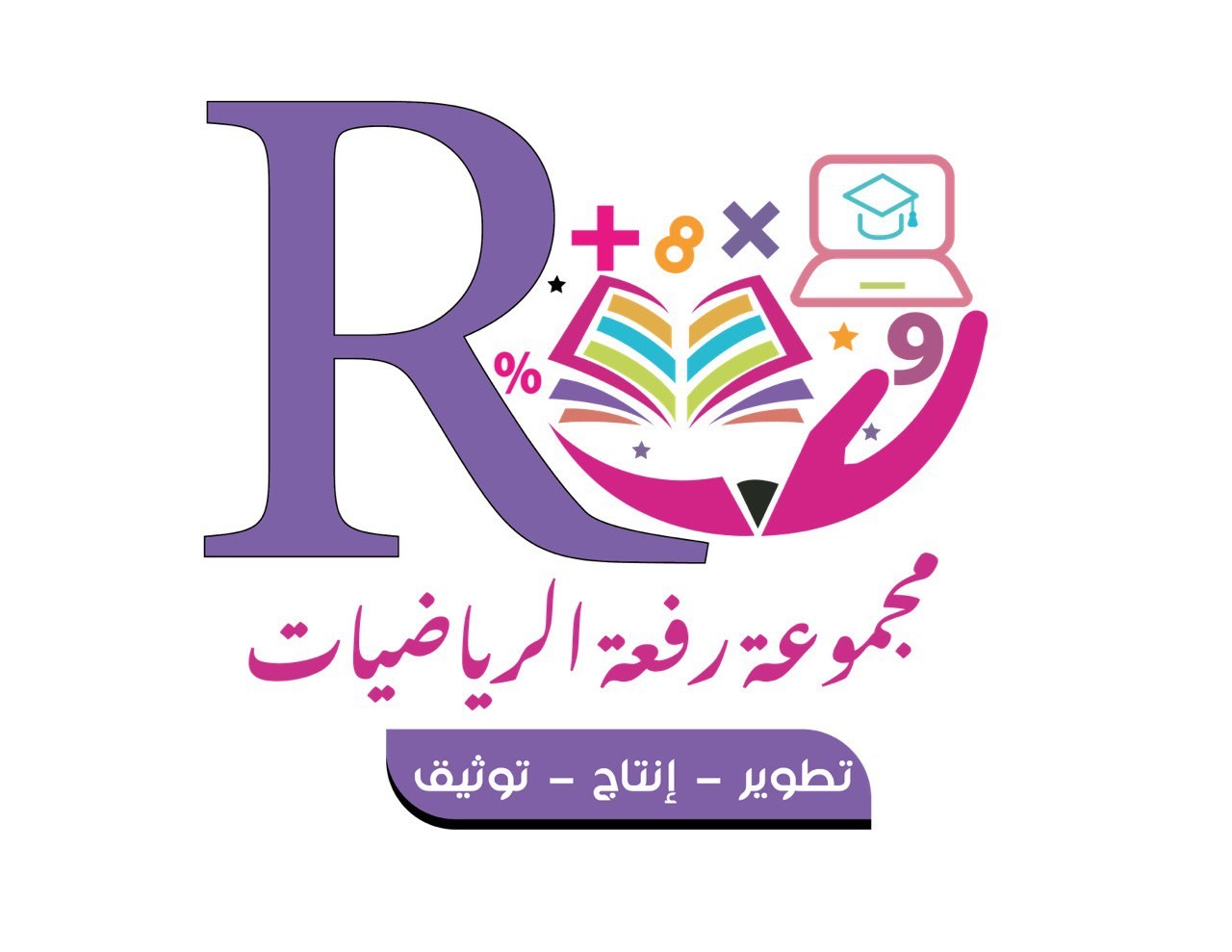 اسْتعِدَّ
فِكْرَةُ الدَّرْسِ
رابط الدرس الرقمي
أصف الاحتمال مستعملا الكسور .
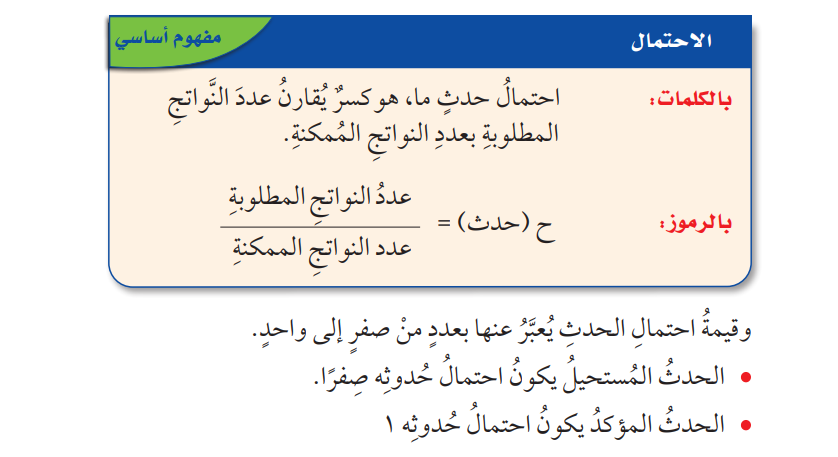 المفردات
نتيجة مطلوبة .
أ/ نوره الأكلبي
صفحة 102
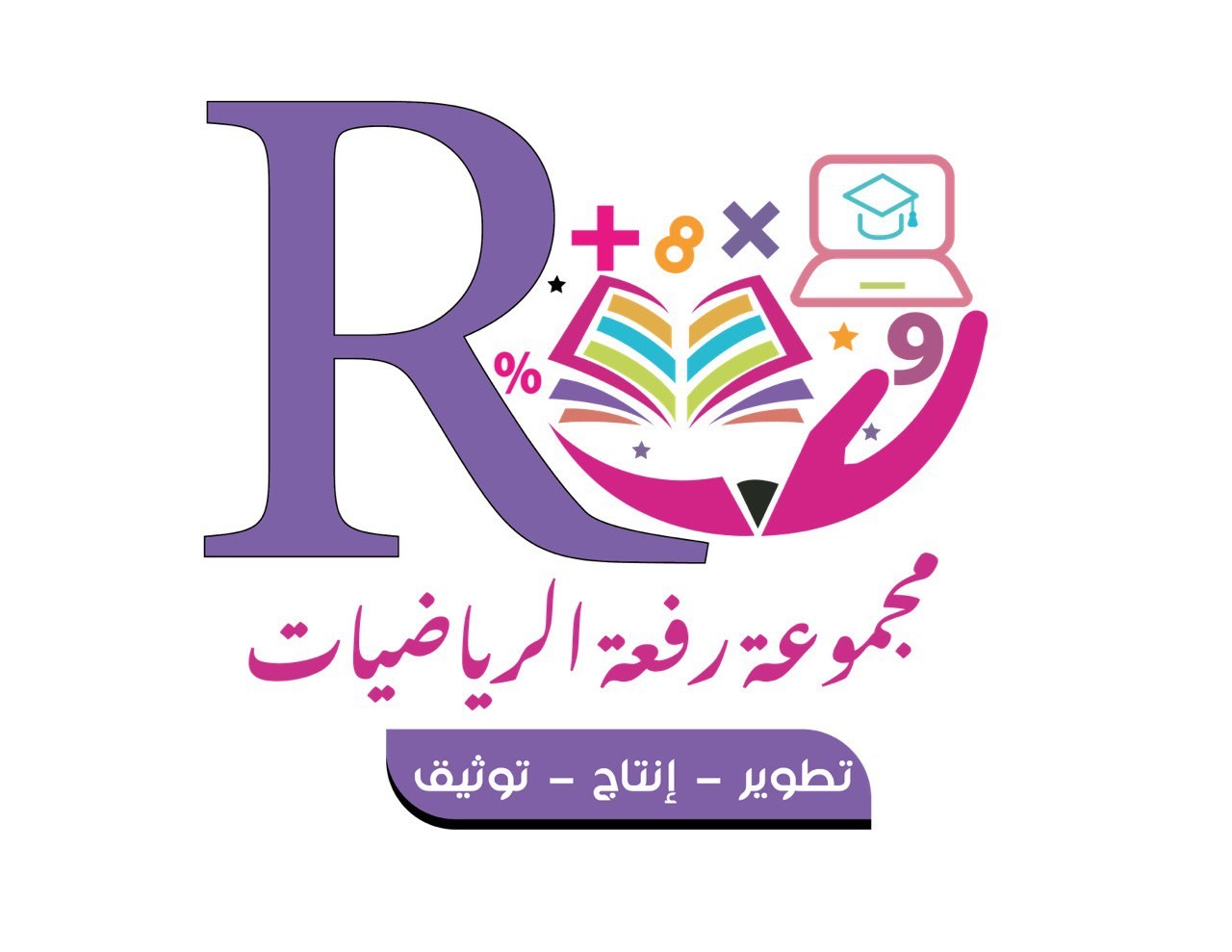 اسْتعِدَّ
فِكْرَةُ الدَّرْسِ
رابط الدرس الرقمي
أصف الاحتمال مستعملا الكسور .
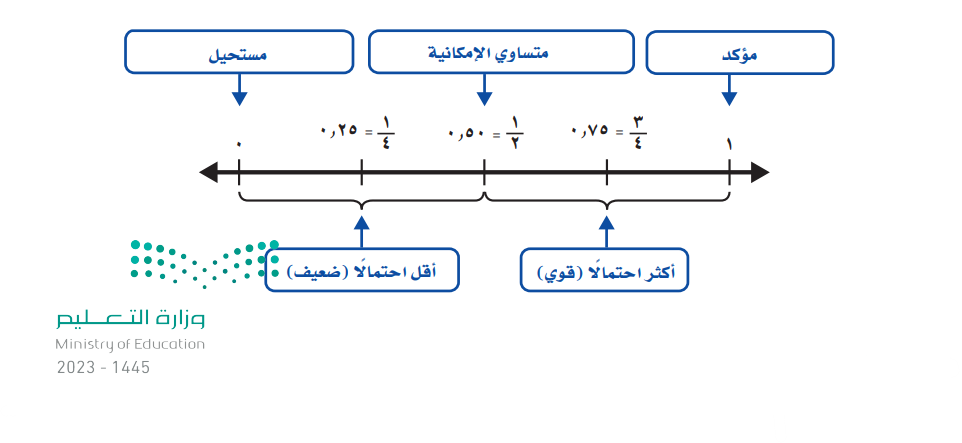 المفردات
نتيجة مطلوبة .
أ/ نوره الأكلبي
صفحة 102
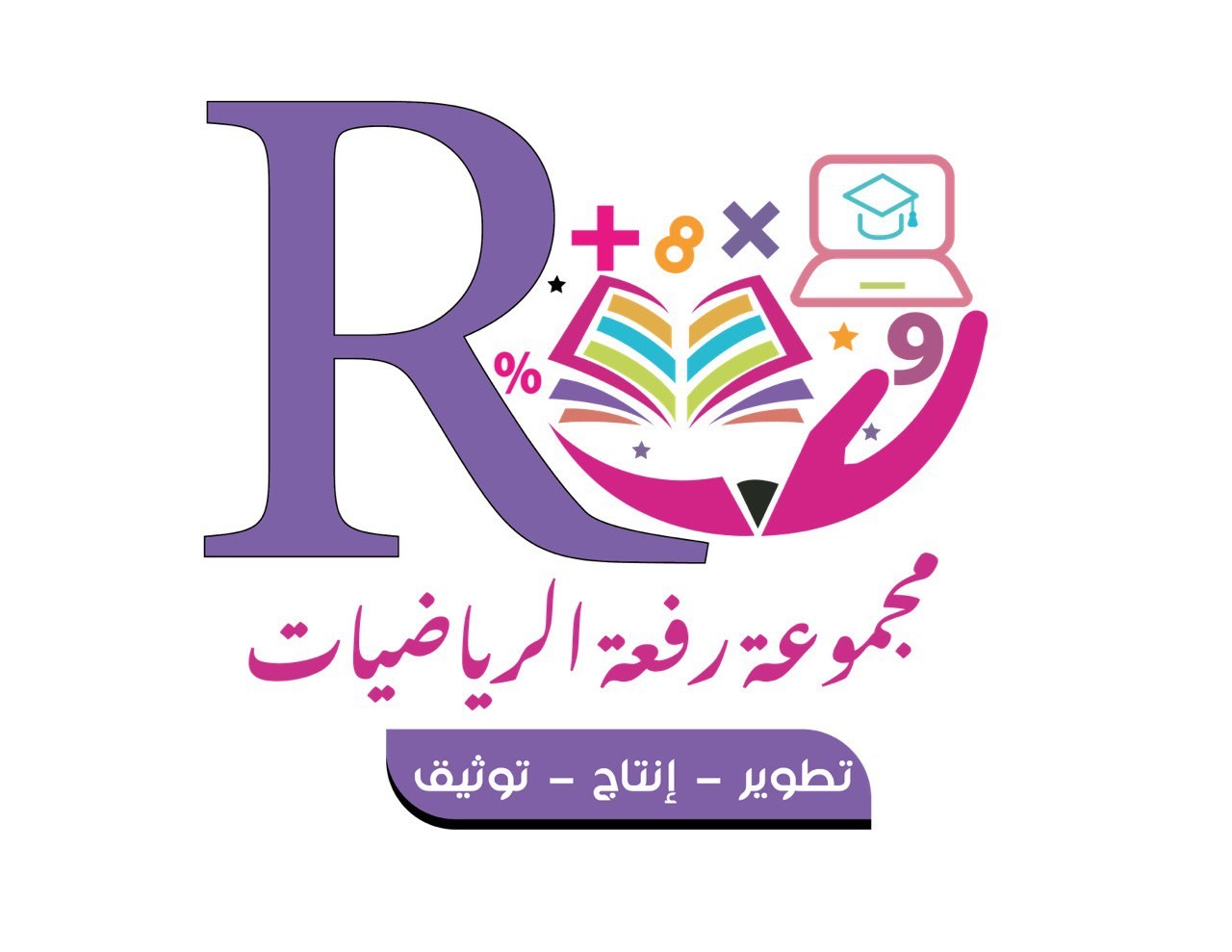 مثالٌ استعمال الكسور
لإيجاد قيمة الاحتمالات
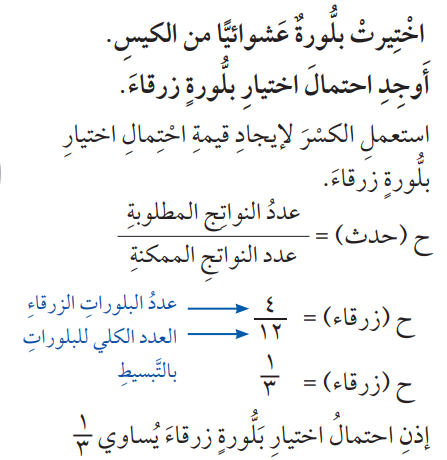 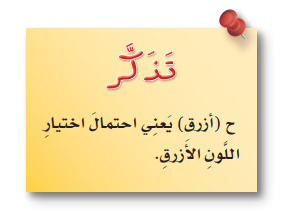 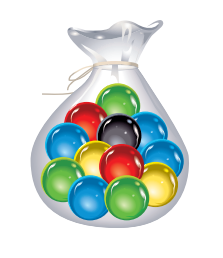 أ/ نوره الأكلبي
صفحة 103
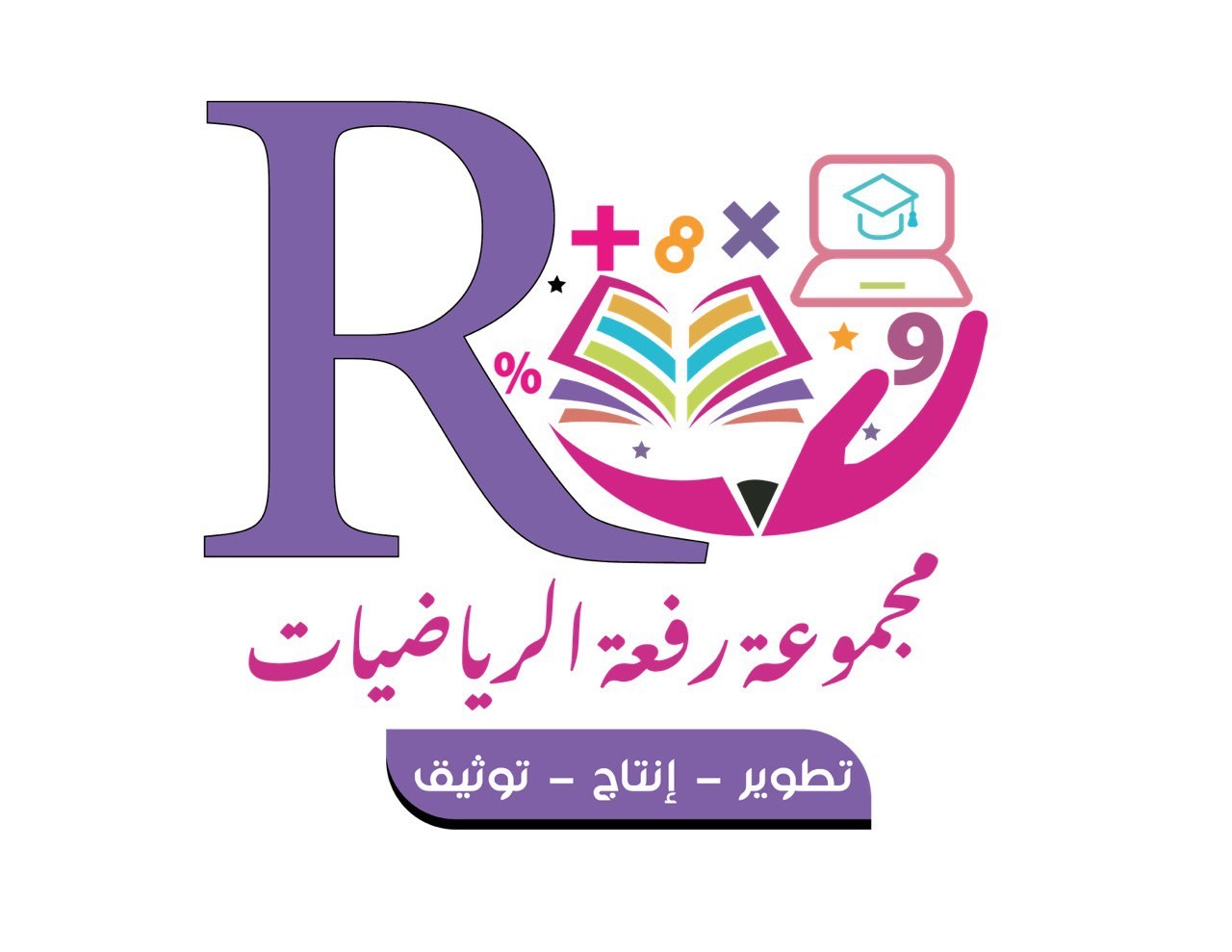 مثالٌ مِن واقعِ
الحياةِ
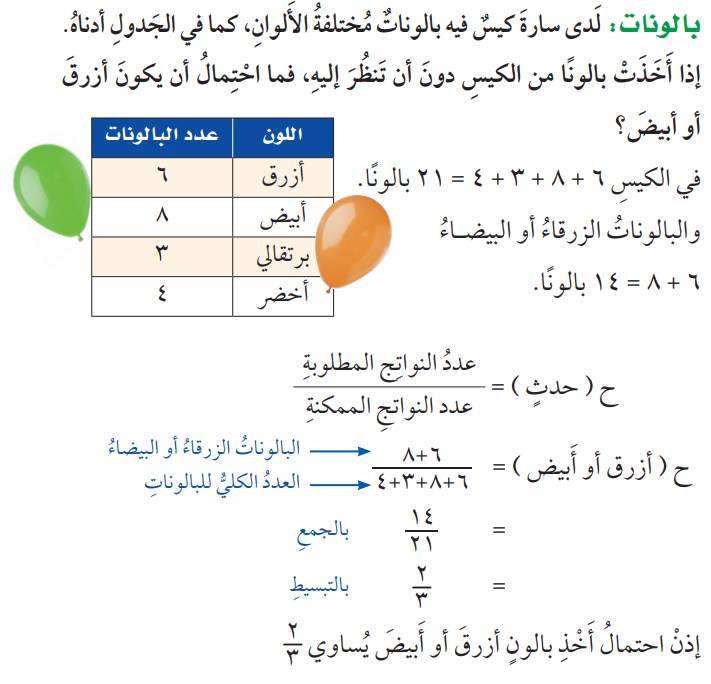 أ/ نوره الأكلبي
صفحة 103
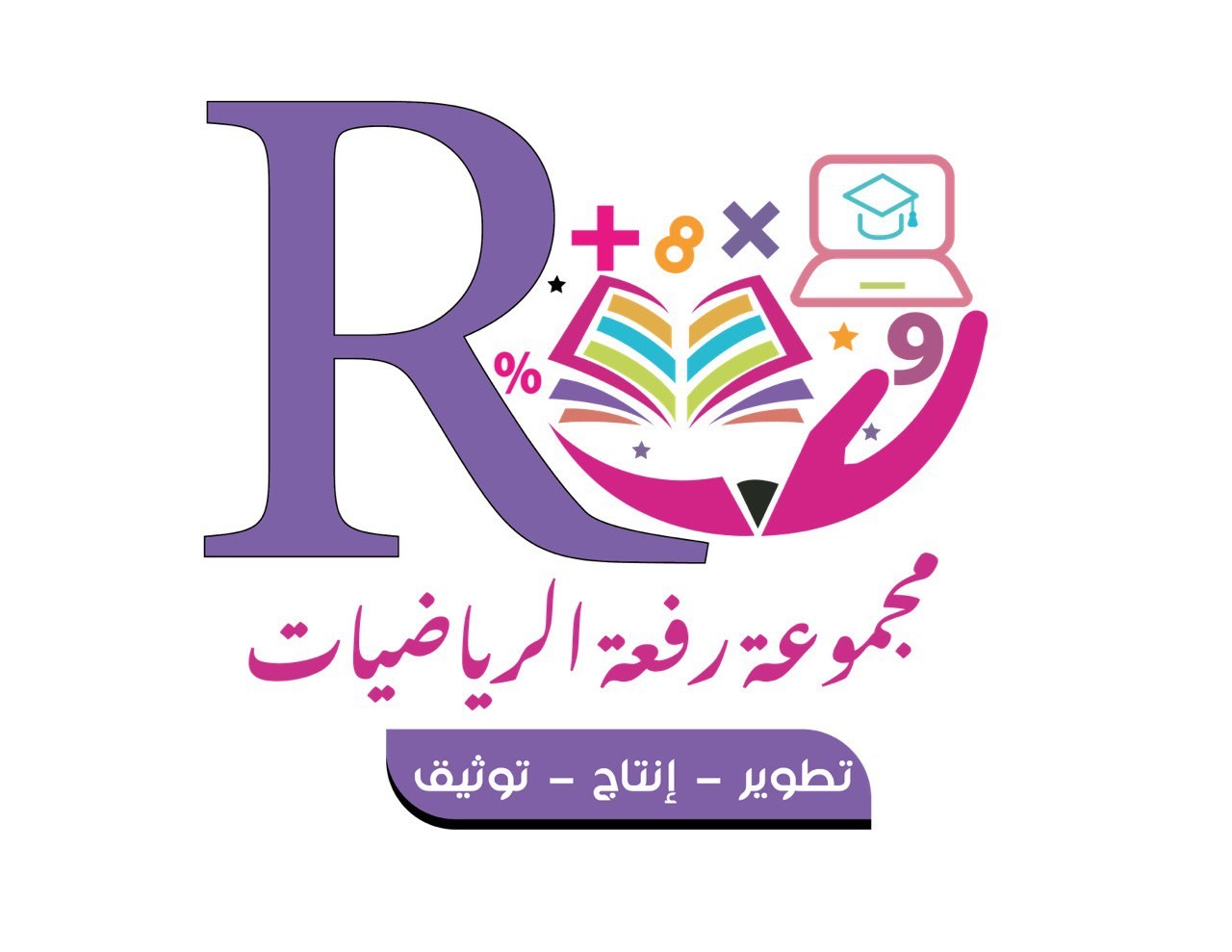 تأكّدْ:
استراتيجية  :التعلم الذاتي.
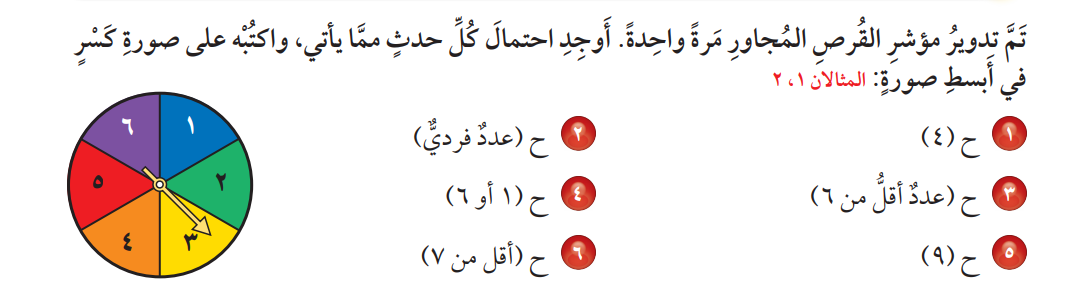 أ/ نوره الأكلبي
صفحة 104
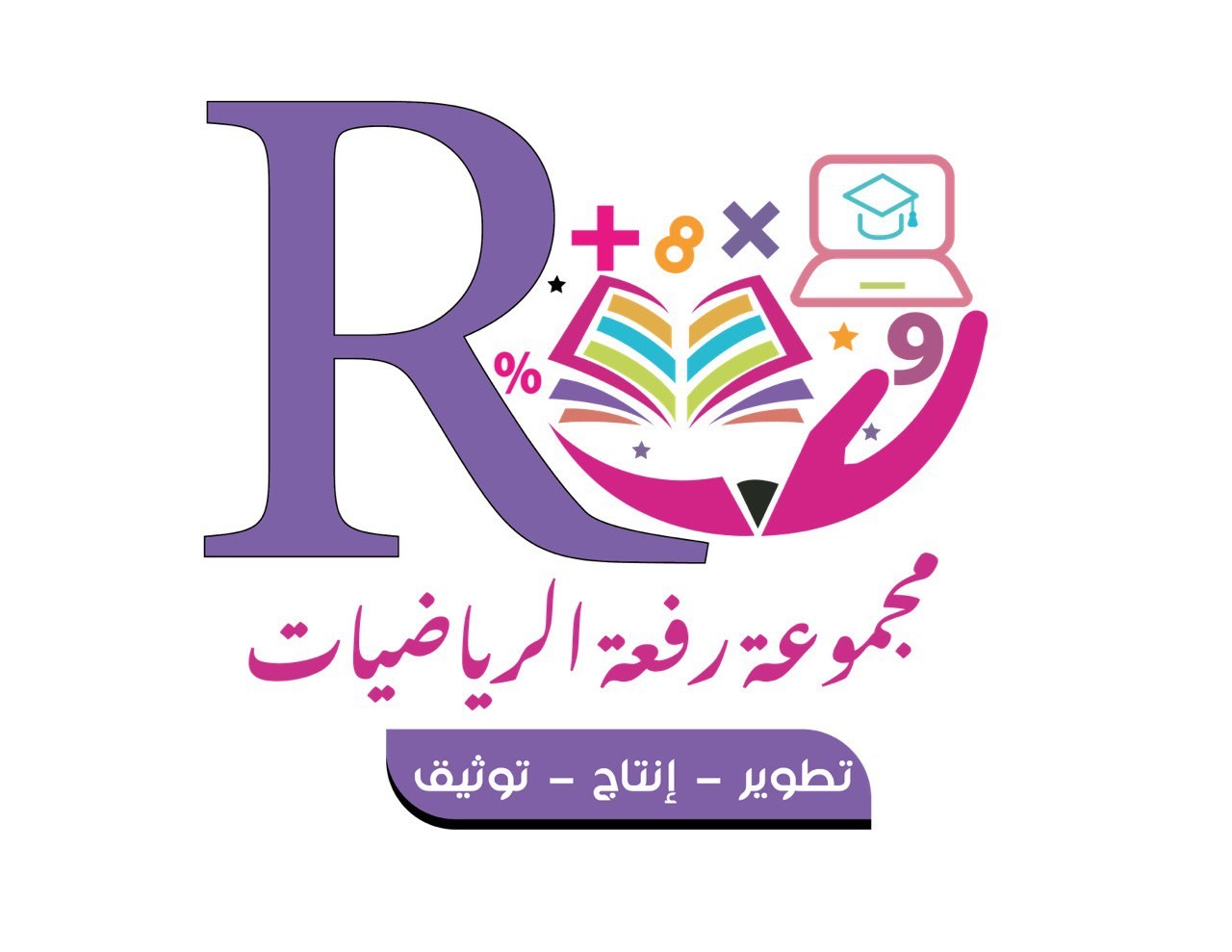 تأكّدْ:
استراتيجية  :التعلم الذاتي.
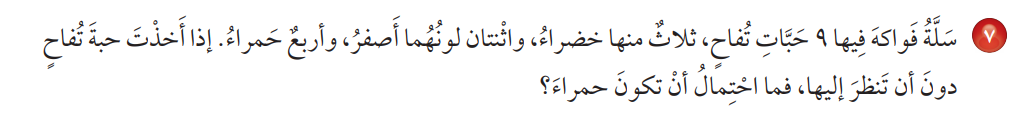 اللهم ارزقنا الجنة وما قرب اليها من قول أو عمل
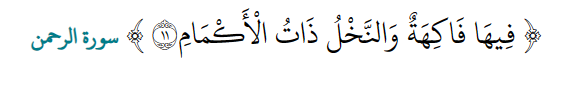 ذكرت الفواكه
 في
 القرآن الكريم
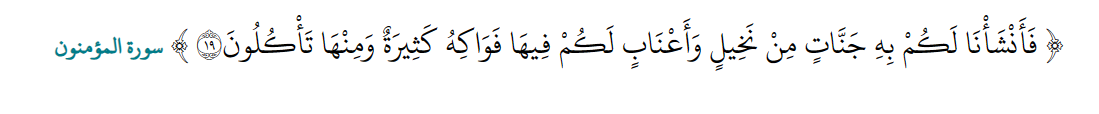 صفحة 104
أ/ نوره الأكلبي
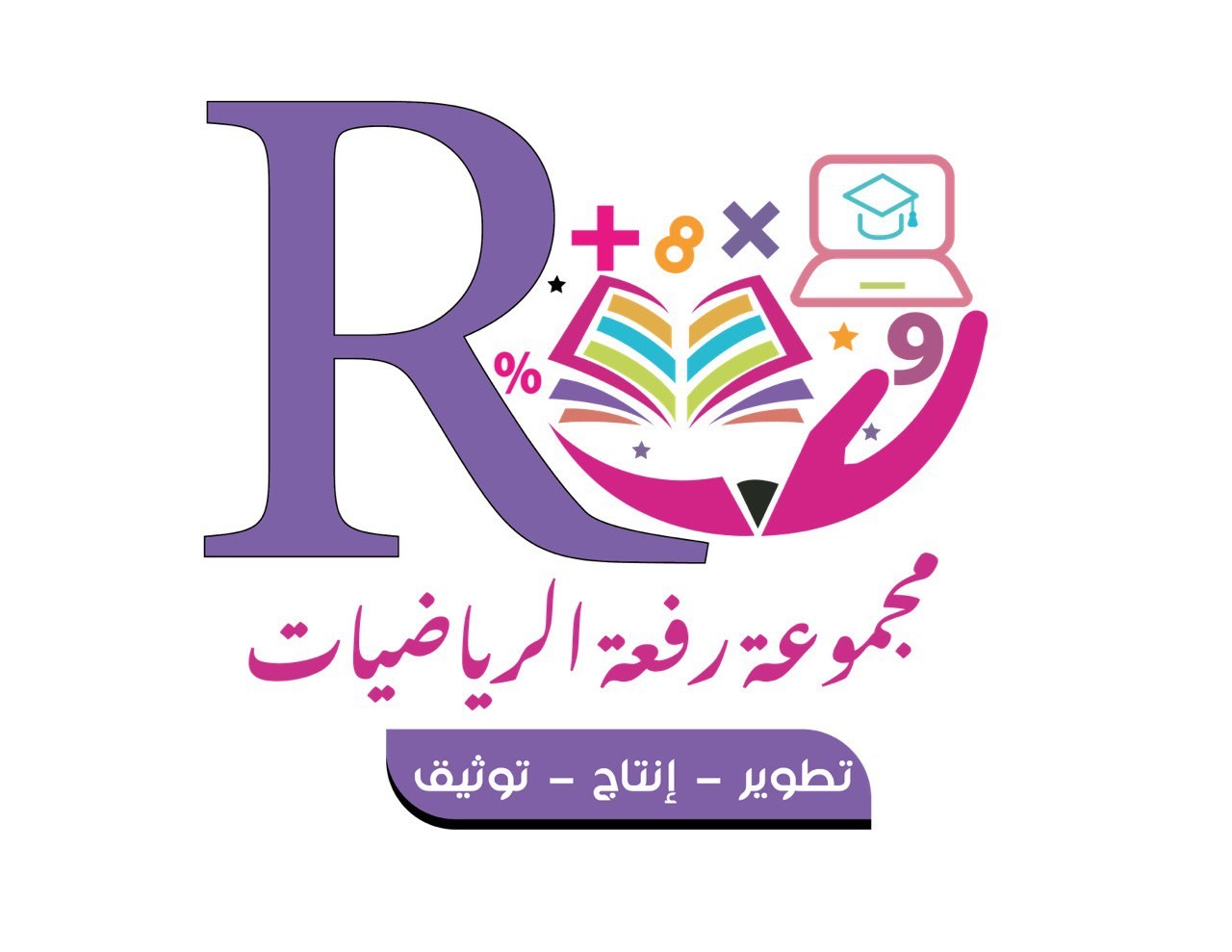 تأكّدْ:
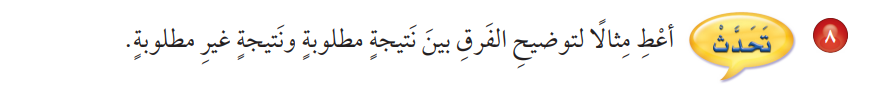 أ/ نوره الأكلبي
صفحة 104
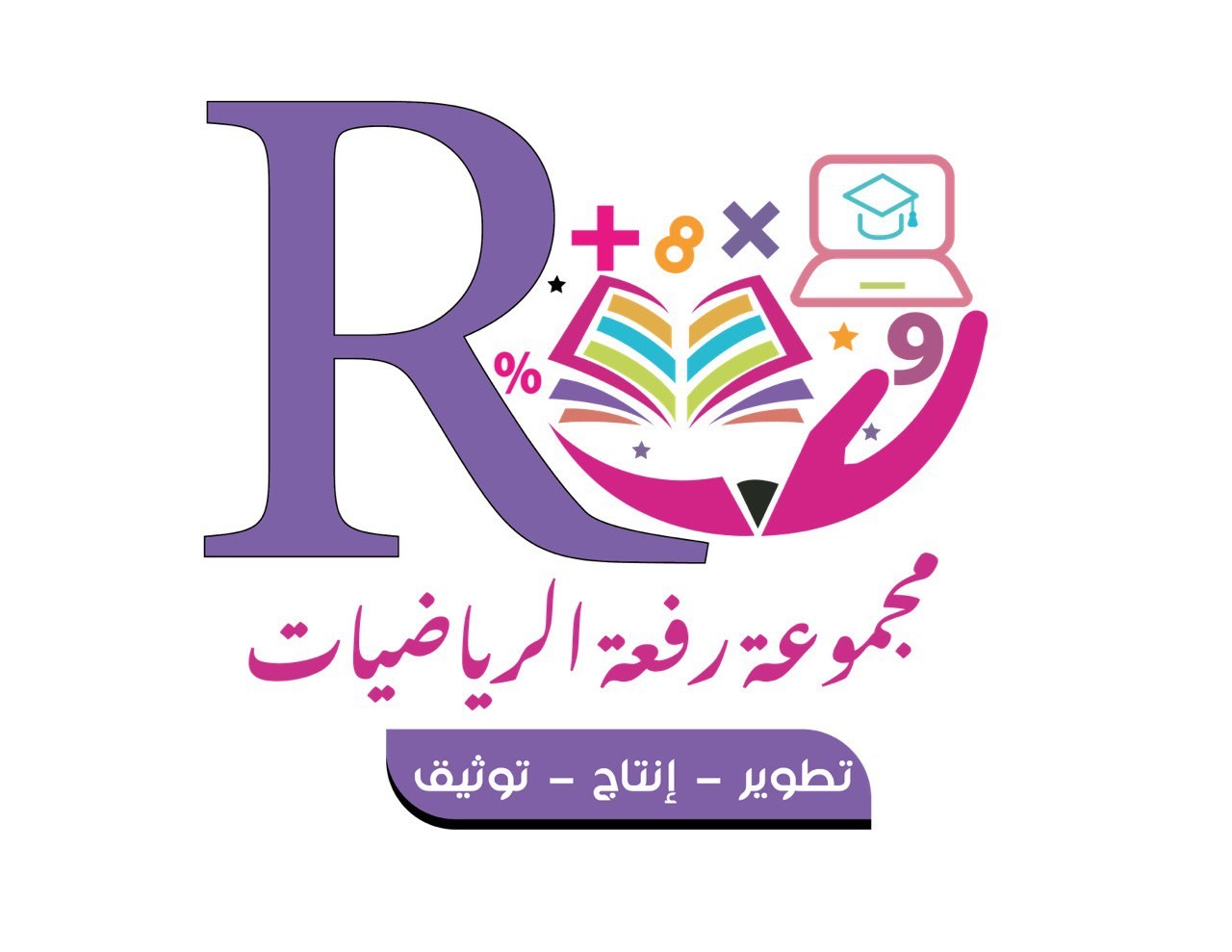 تَدَرَّبْ، وَحُلَّ المَسَائِلَ:
استراتيجية  :التعلم التعاوني.
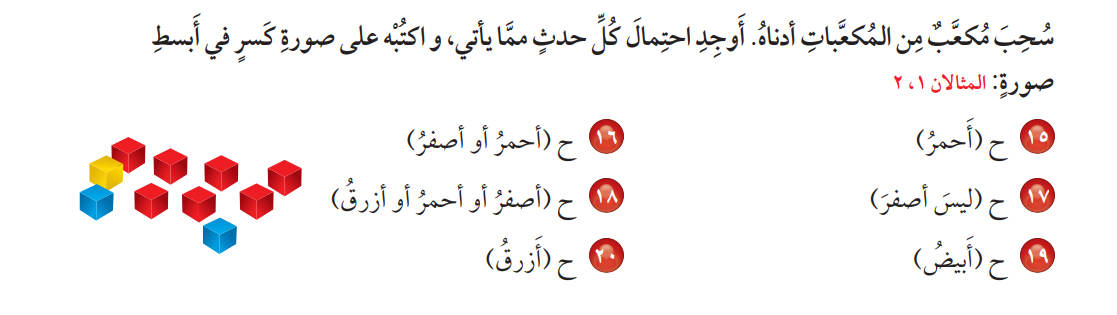 أ/ نوره الأكلبي
صفحة 104
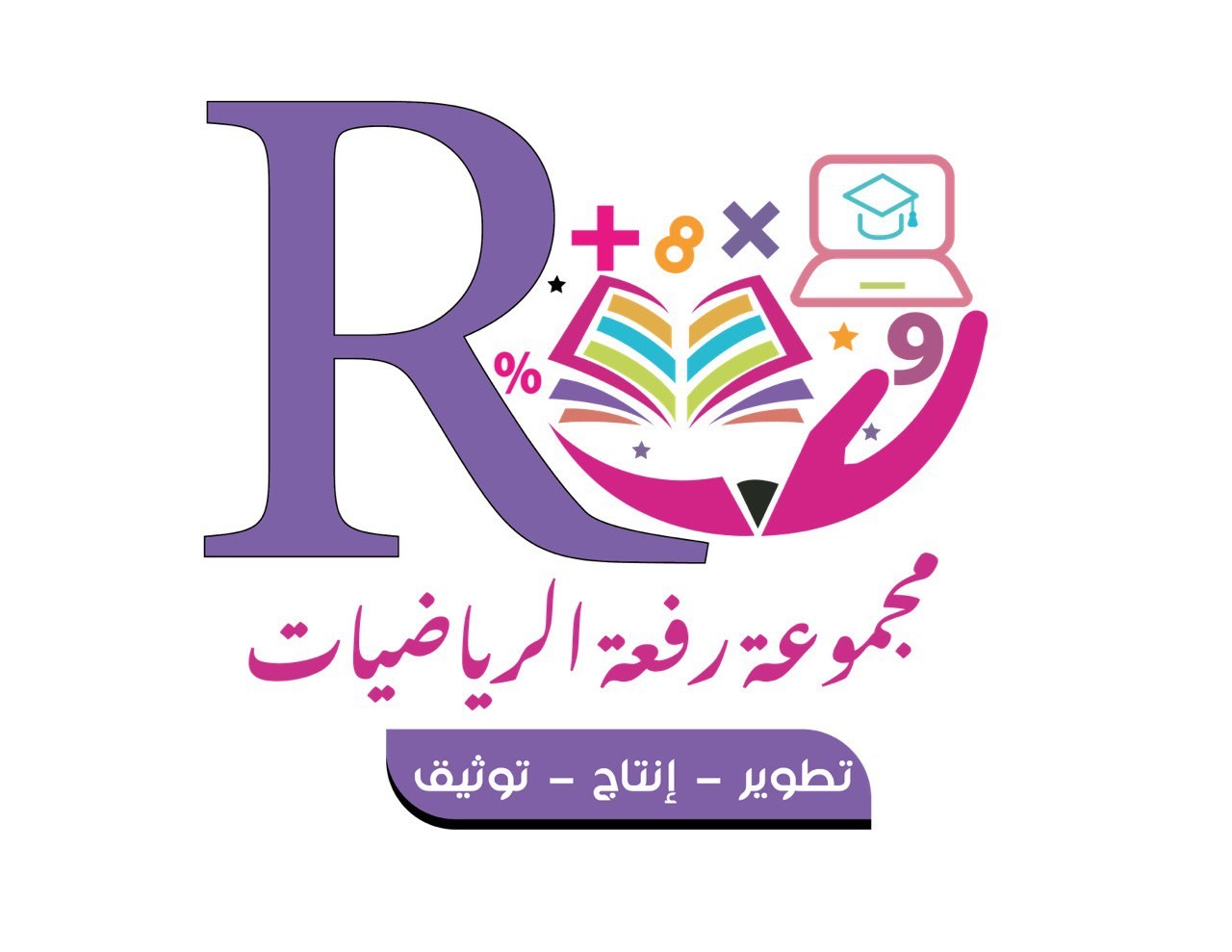 مسألة من واقع الحياة:
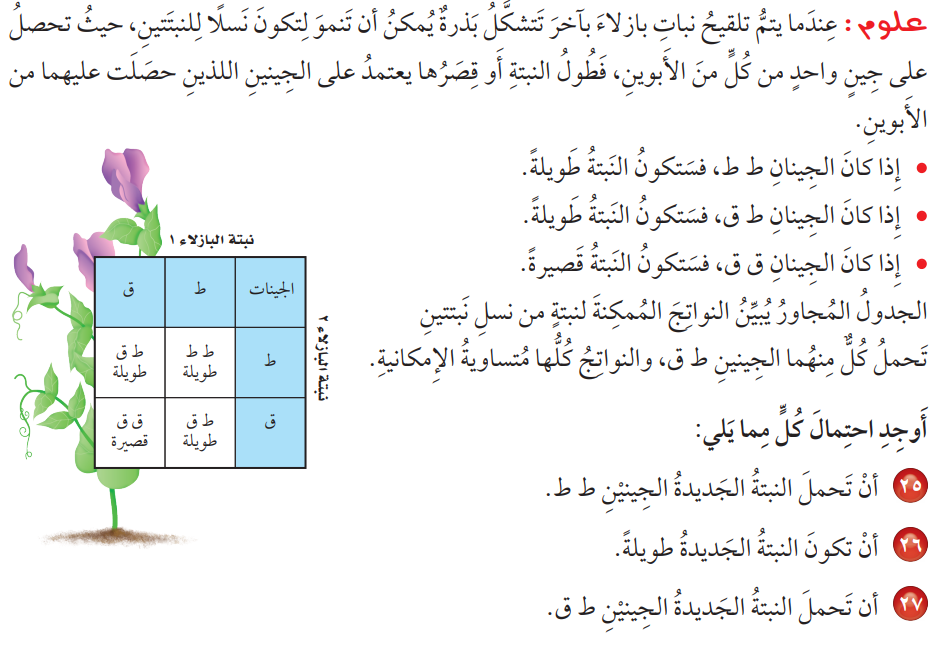 أ/ نوره الأكلبي
صفحة 105
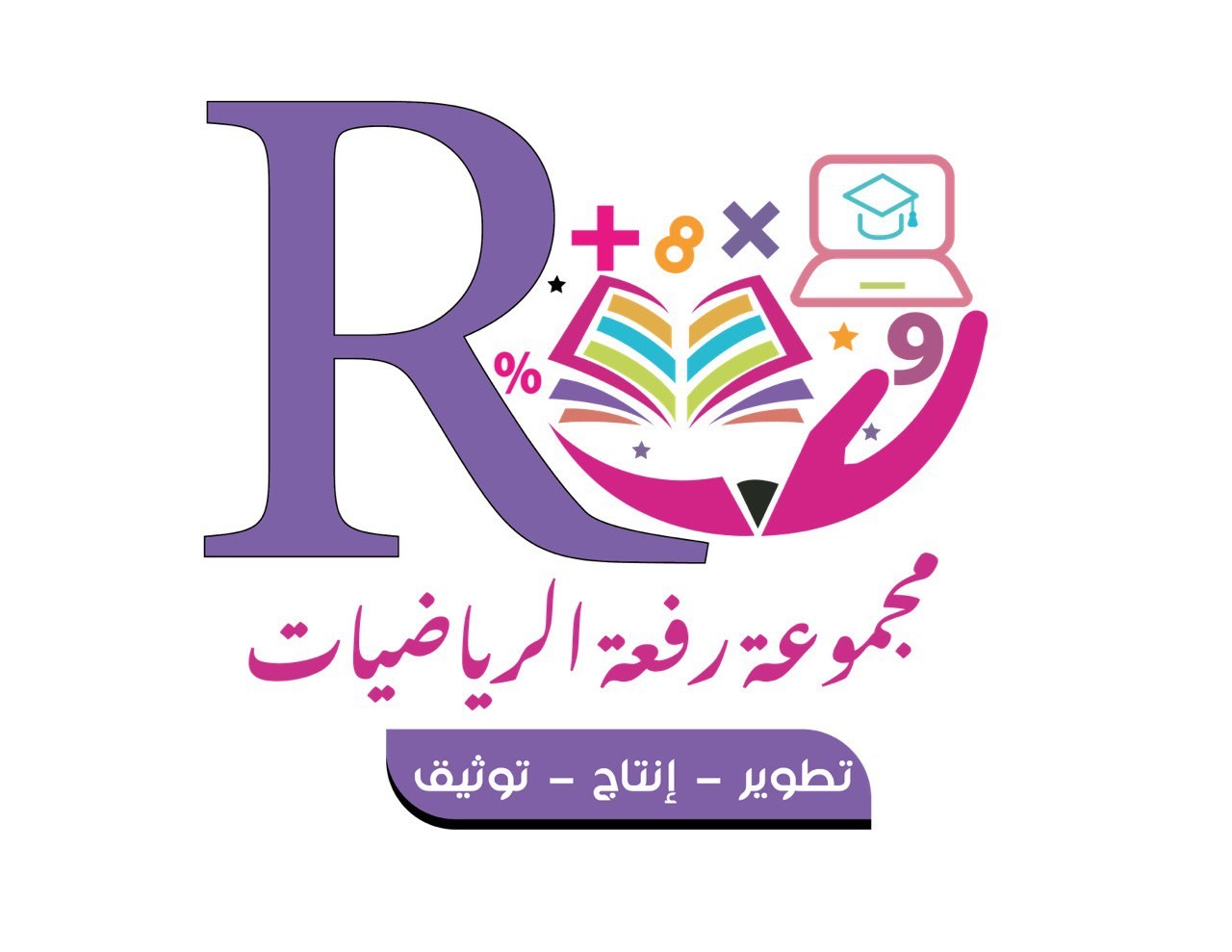 مسائلُ مهاراتِ التفكيرِ العُليا
استراتيجية  :العصف الذهني.
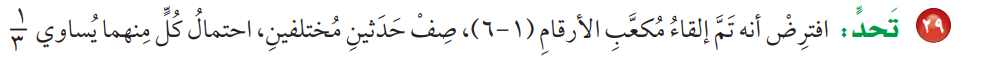 أ/ نوره الأكلبي
صفحة 106
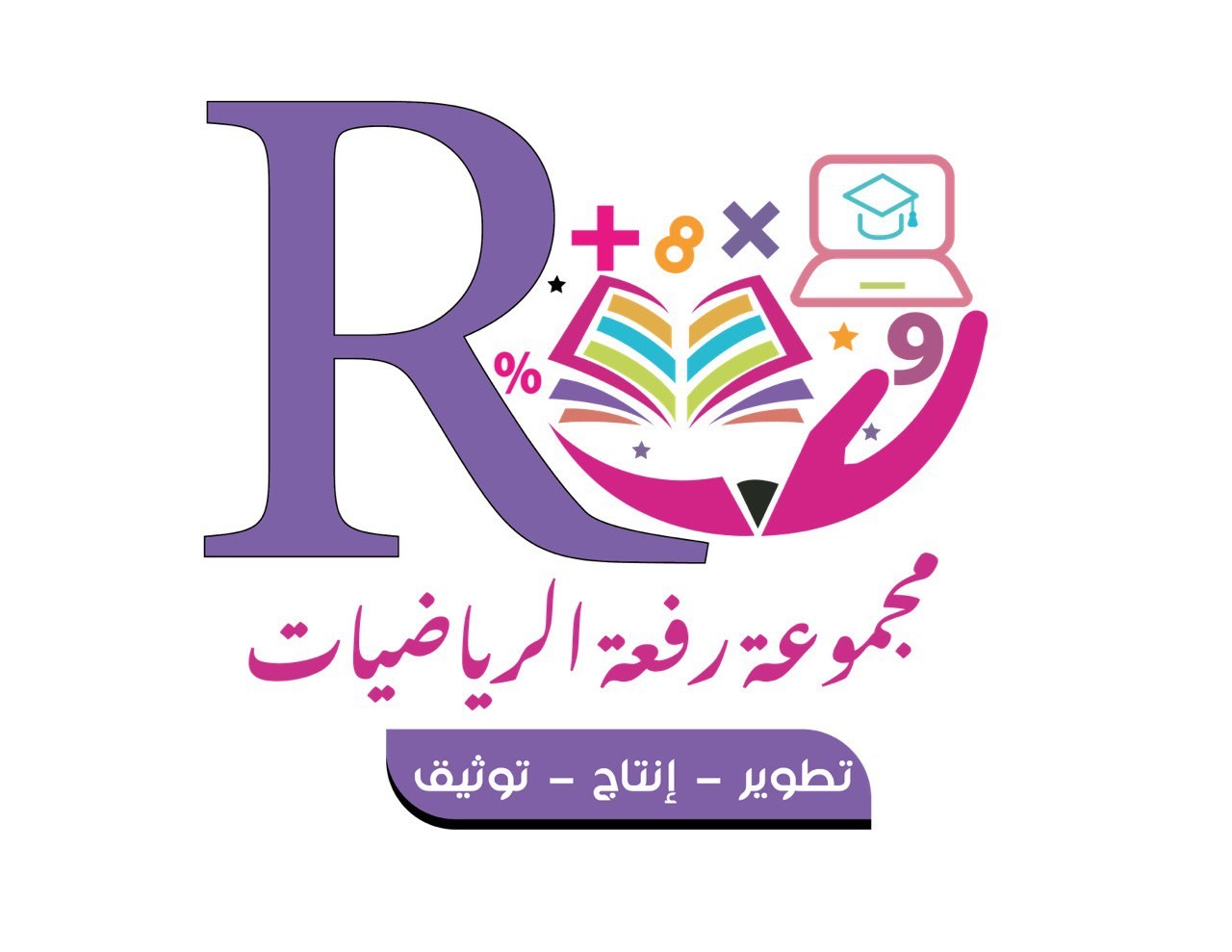 استراتيجية  :التعلم التشاركي.
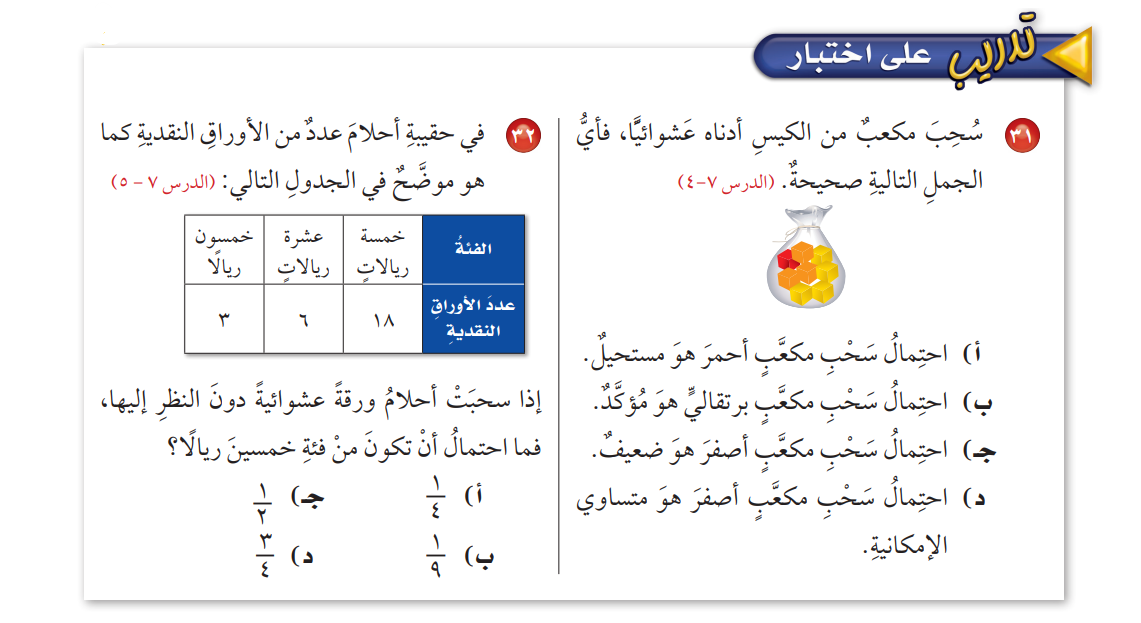 أ/ نوره الأكلبي
صفحة 106
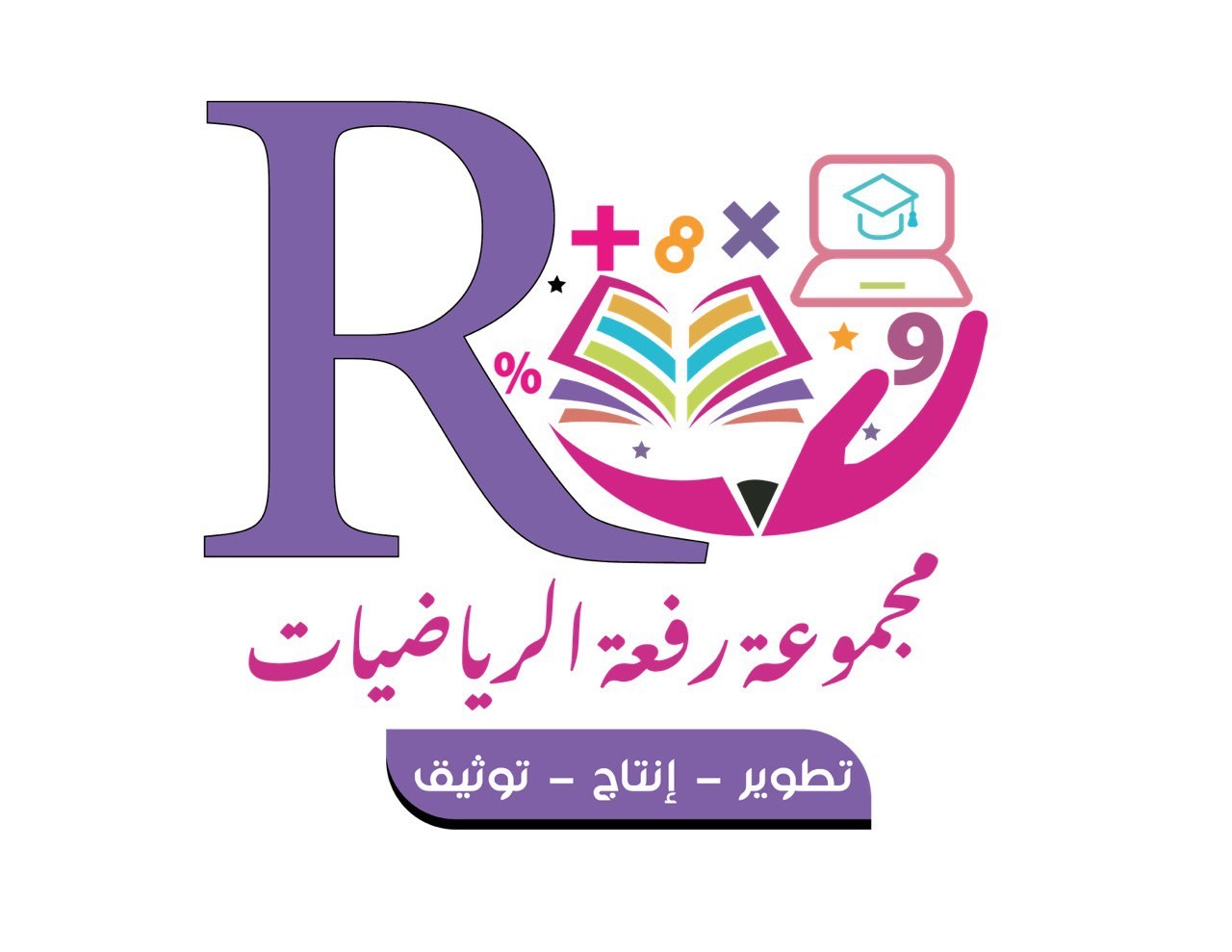 ورقة عمل تفاعلية
أ/ نوره الأكلبي
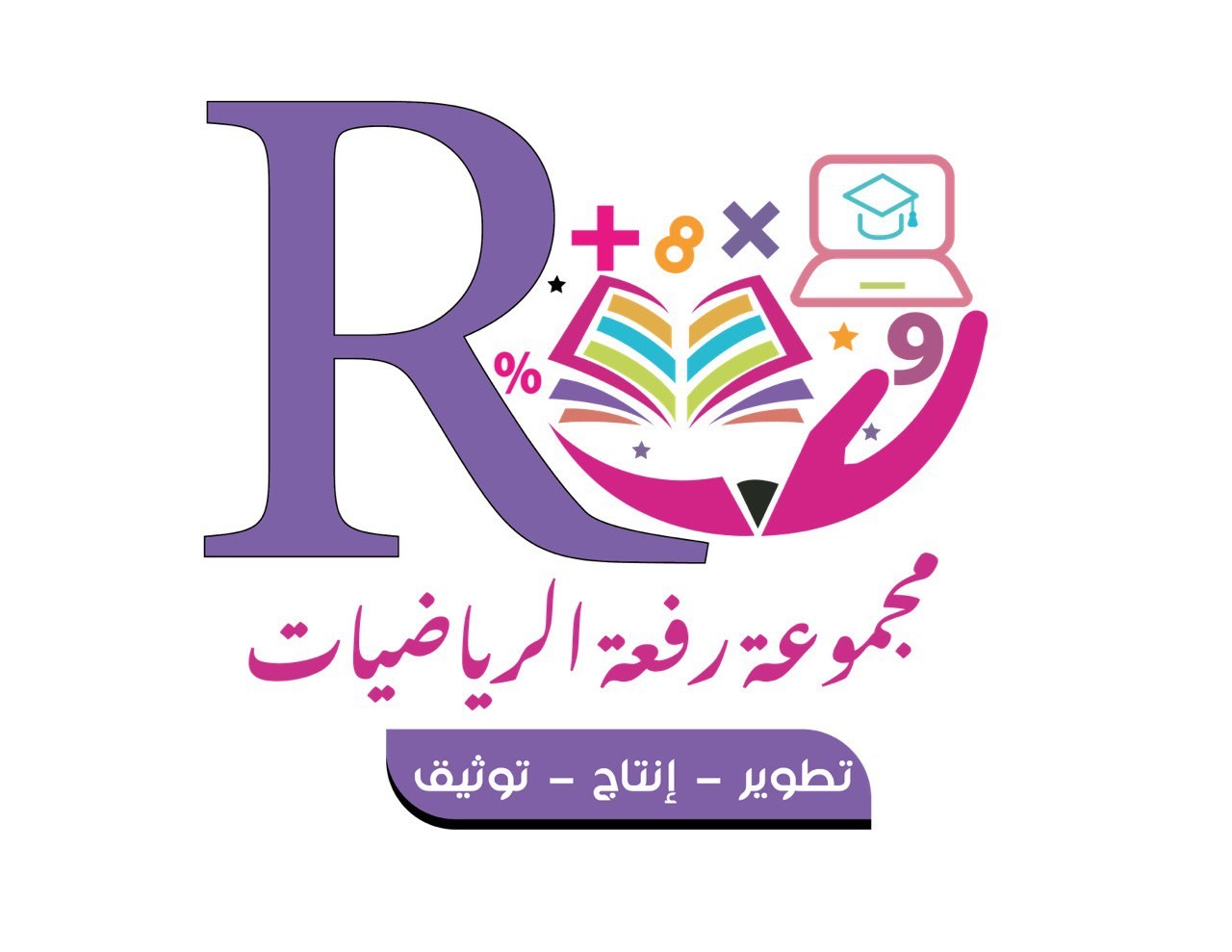 ماذا تعلمت 
في درس اليوم ؟
أ/ نوره الأكلبي
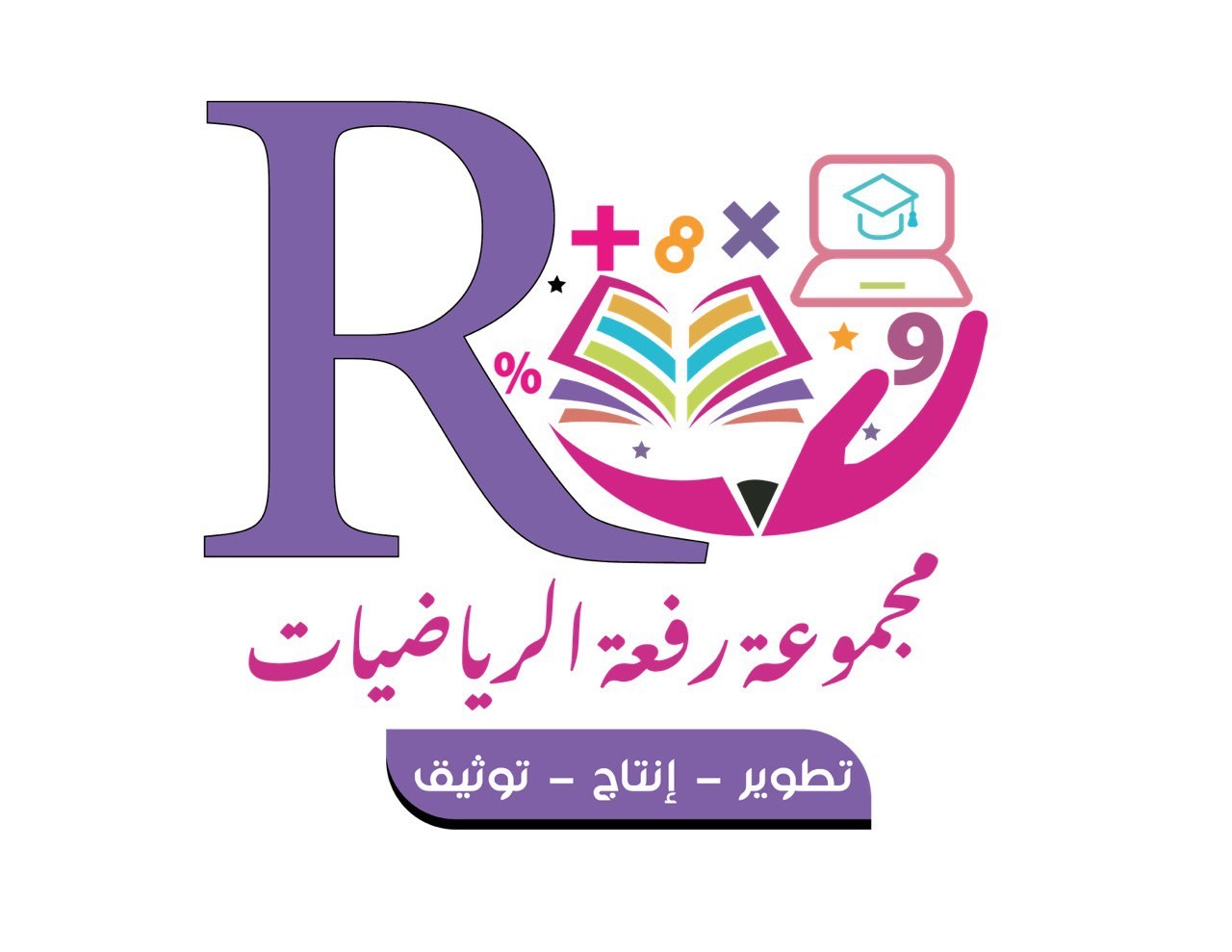 الواجب
أ/ نوره الأكلبي